TUDCN – WG on EU Policies and Instruments15 October 2012, Brussels
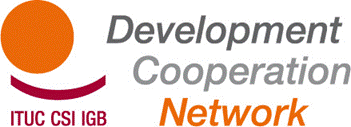 EC Communication on Europe’s engagement with CSOs in external relations: main pillars
Enabling Environment (Busan) 

EU Peer pressure through diplomacy/political dialogue and conditionality (Agenda for Change/Budget Support)
EU Support to CSO led initiatives in monitoring EE 
EU encouragement to CSOs internal governance and self regulation
-
[Speaker Notes: Coherent Background:
Structured Dialogue conclusions
Agenda for Change/Budget support
Consultation 
Busan 


Enabling Environment…….Busan 
Political dialogue….peer pressure…..conditionality (A4C and BS)
Support to CSO led initiatives (global CSOs platform)
CSOs internal governance and self regulation]
EC Communication on Europe’s engagement with CSOs in external relations: main pillars
Country Level
CSOs Participation in public policy processes and oversight: 1) support to national/sector multi-stakeholders dialogues; 2) support to ‘social accountability’ (BS Com)
Social Services: 1) complementary role of CSOs to local and national governments (EU bilateral cooperation); 2) direct support to CSOs in service delivery particularly in LDCs
Sustainable growth: support to local socio-economic-environmental growth (ref to social economy and CSR, decent work)
EU country roadmaps: strategic engagement with CSOs at local level based on socio-economic context and linked to the programming of EU external assistance
-
[Speaker Notes: Country Level
Particiaption in public policy processes and oversight……1) support to national/sector multistakeholders dialogues; 2) accountability]
EC Communication on Europe’s engagement with CSOs in external relations: main pillars
Regional and Global
Networks and alliances to tackle transnational and global challenges
European and Global level acting with organisations in the South (dev. education)
Consultative multi-stakeholders group at EU level
Shaping EU support
Capacity development (to support representativeness of local CSOs) 
Funding adapted to local needs and actor oriented
-
[Speaker Notes: Coherent Background:
Structured Dialogue conclusions]
TUDCN Statement on EC Communication on Europe’s engagement with CSOs in external relations
Strengths 


What can be improved/missing
 


Recommendations
-
EC Communication on Social Protection in EU Development Cooperation
SP in EU bilateral policy dialogues

equal and universal access to social protection (focus on extension of coverage, including to informal workers)

move from safety nets to comprehensive systems (strong support for SPFs)

strengthen national tax systems to increase the fiscal space and reduce donors’ dependence

Support to institutional capacity building at all levels (social partners’ role)

Support to job creation and employment: the importance of decent work and labour standards is underlined and the EU commits to supporting these objectives
[Speaker Notes: Problematic points:
PPPs
Reference to CSR 
CSOs = social partners]
TUDCN on EC Communication on Social Protection in EU Development Cooperation
Strengths 


What can be improved 


Recommendations
Updates on DCI legislative process
Decent Work Agenda must be included when it comes to concentration of sectors at country level. Social partners must be included and supported

Thematic programmes must be reinforced and the Decent Work Agenda should be prioritised and adequately resourced within the ‘Human Development’ sub-theme. 

Policy Coherence for Development and a Human Rights-based approach to development should be included within the founding principles of the DCI; 

The programming process must fully involve the European Parliament and policy dialogue with civil society organisations guaranteeing democratic ownership of EU development policies.
Updates on DCI legislative process
Current Main amendments:

Geographic programs, annex IV: 154, 155, 163, 172, 180, 185, 193, 197 . Peru, Equator and Colombia are again in the bilateral cooperation (differentiation not based on GDP only see 33 )

Thematic programs, annex V (global challenges program-human development): 210. Improved language on inclusive growth. Increase up to 25% of human development and to 10% of CSOs-LA programs are there.

PCD and HRBA see: 15, 55, 20

Programming process and involvement/policy dialogue with CSOs: see 99, 225
EC Seminar on Social Dialogue in Development: Recommendations
Instrument for consultation on social dialogue in EU development cooperation through the creation of a tripartite consultative committee (TCC) which should:
support the Commission on policy design and implementation, in identifying social partners within partner countries;
support the Commission to ensure coherence between geographic and thematic programmes;

provide a watchdog function, responding to Commission requests for information on the situation in partner countries;

support in developing guidelines and training for EU delegations on social dialogue, ensuring awareness raising on social dialogue in EU delegations in partner countries.